автомеханик
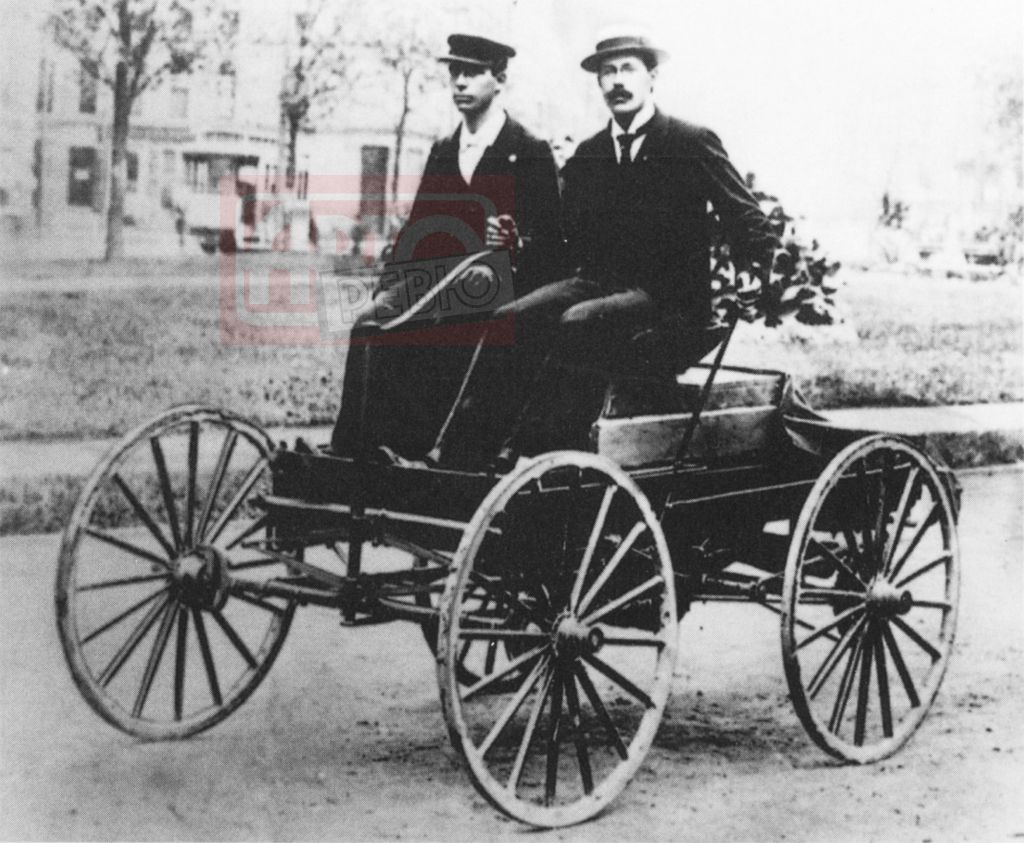 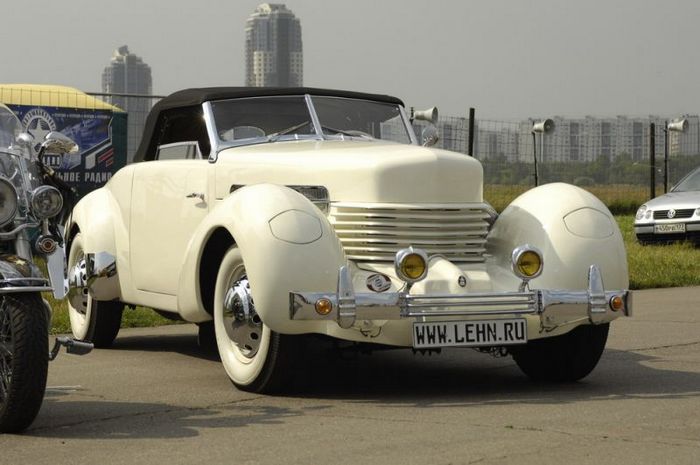 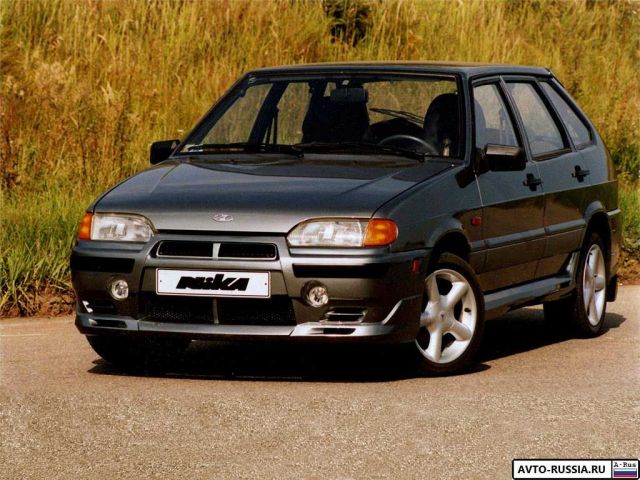 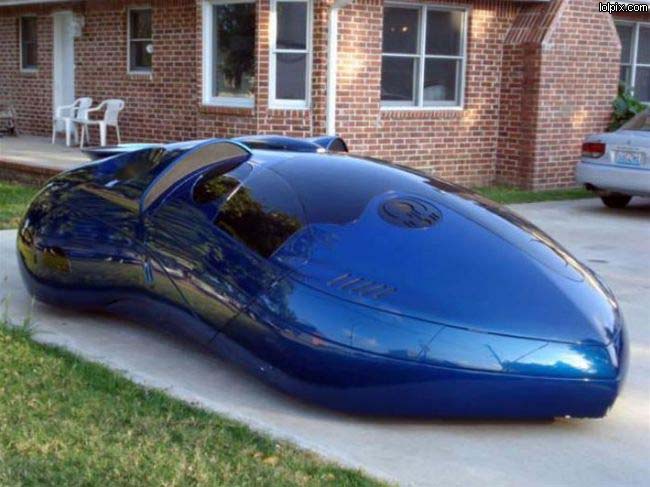 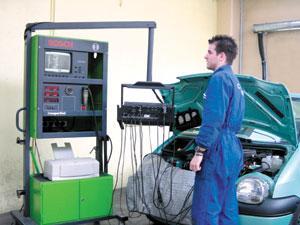 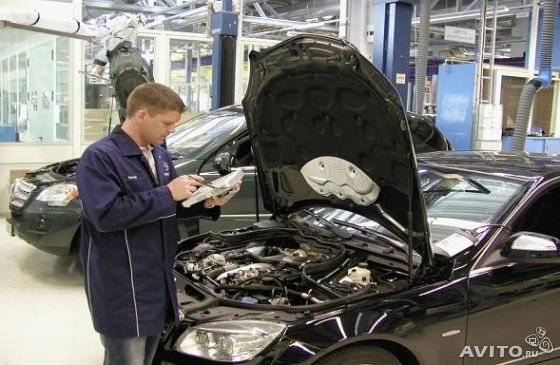 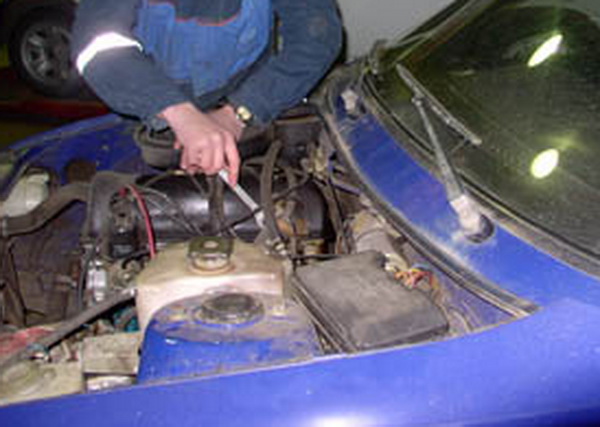 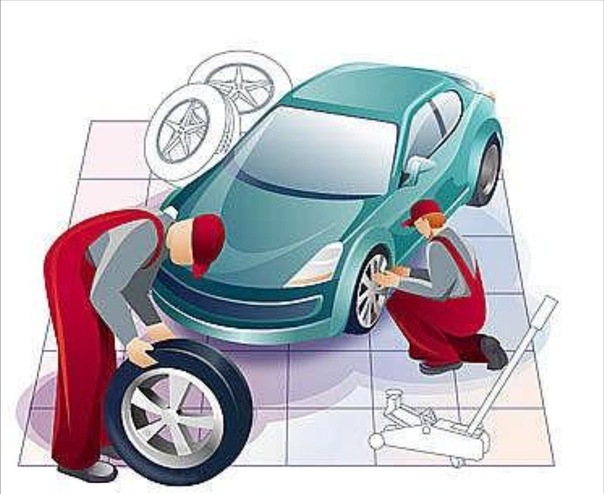 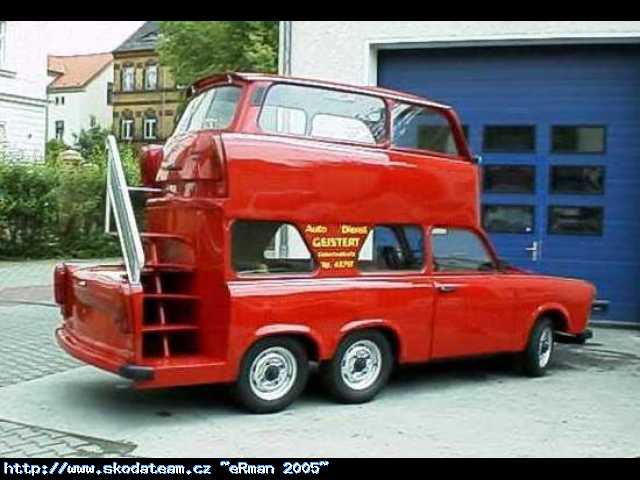 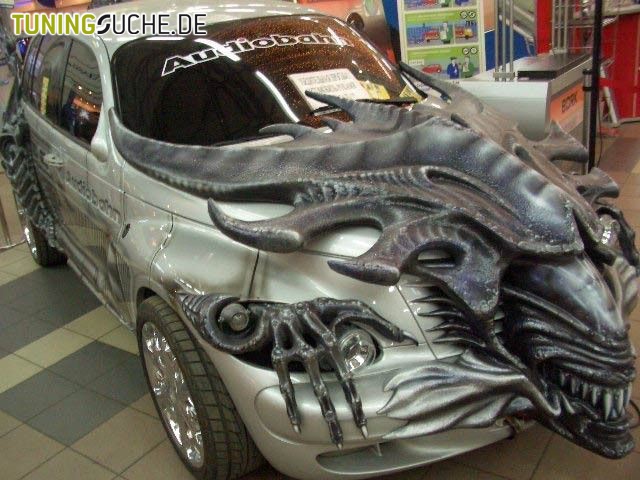 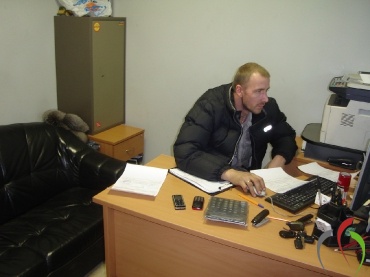 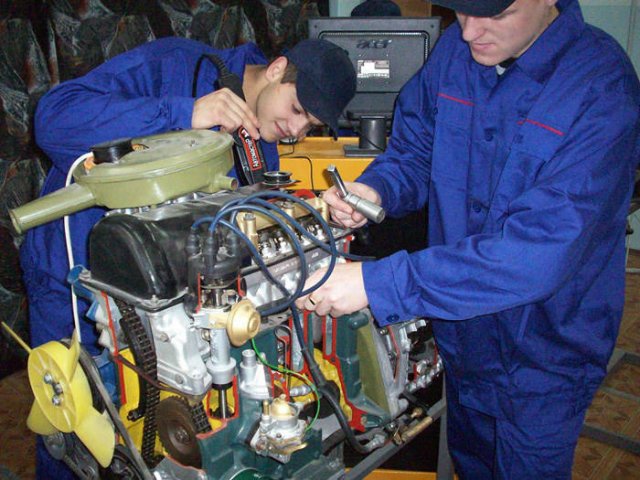 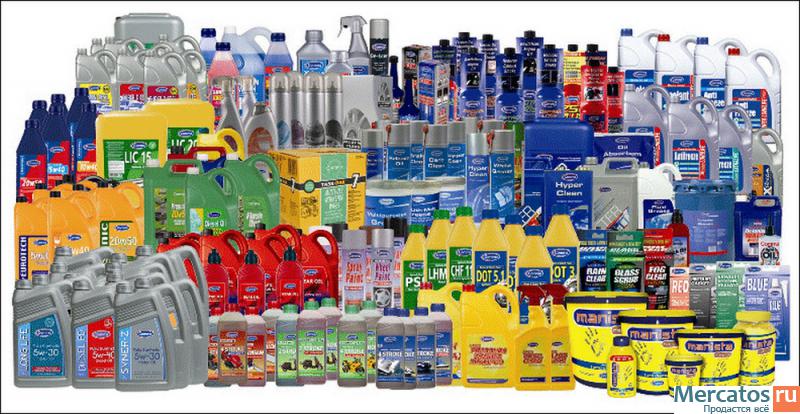 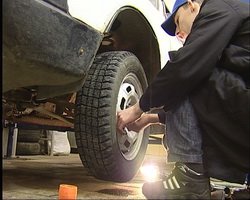 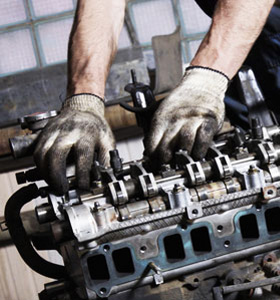 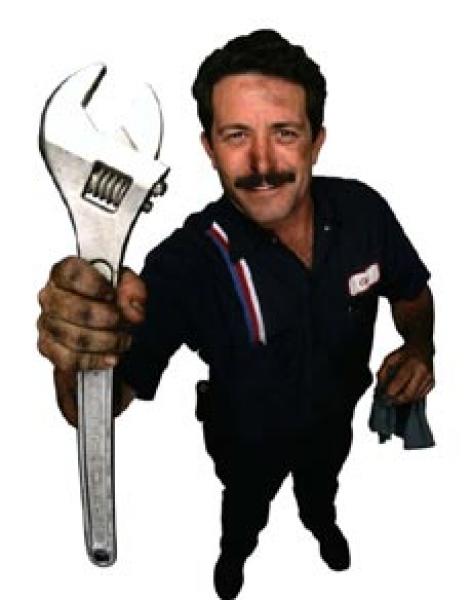 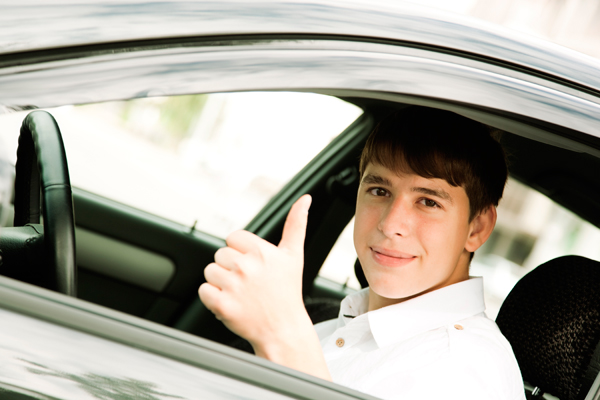 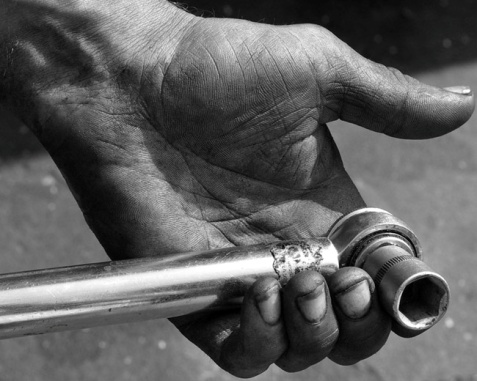 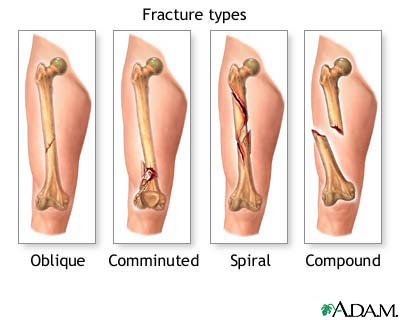 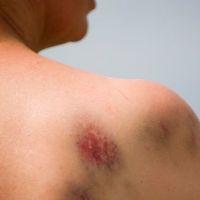 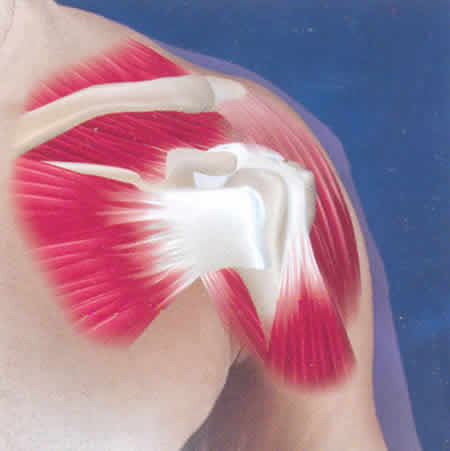 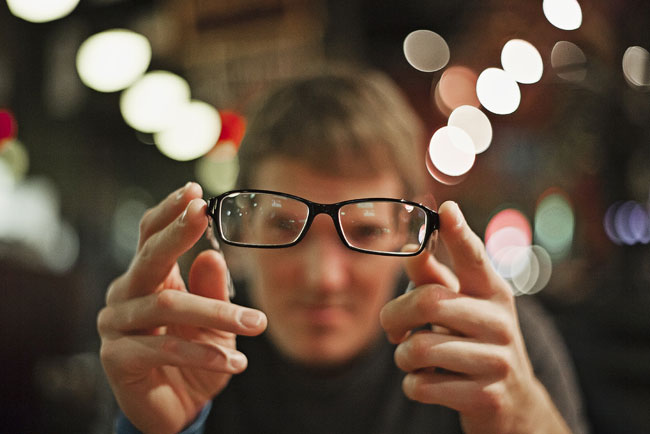 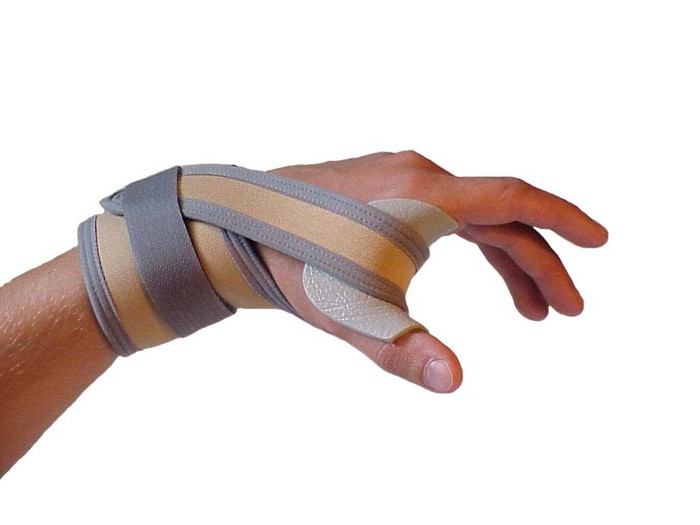 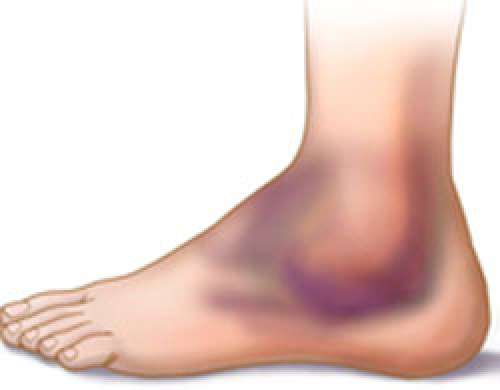 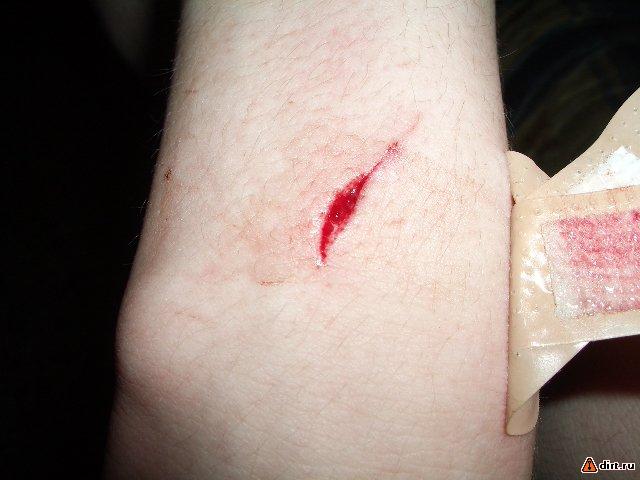 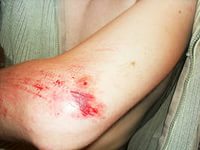 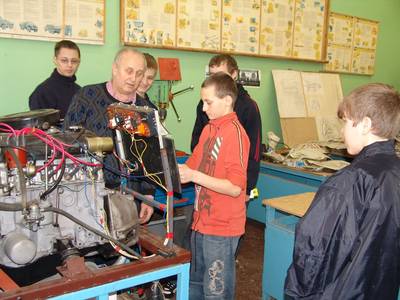 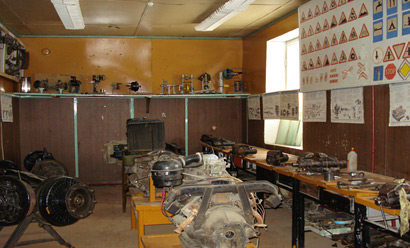 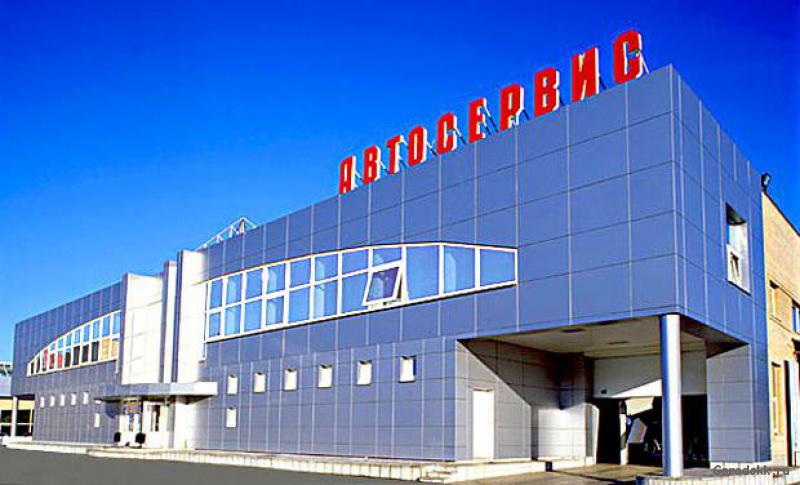